Measurable Skill Gains Performance Indicators Training
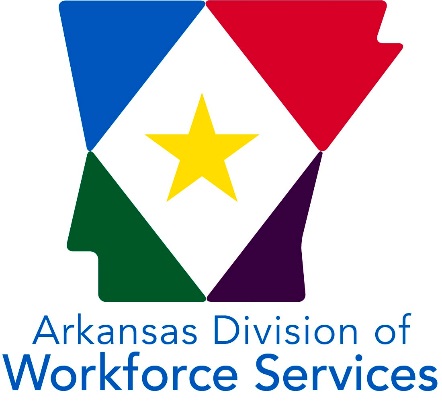 Heather Pipkin	November 4, 2021,	Teams
References
20 CFR 677.155(a)(1)(v)
TEGL 10-16, Change 1
TEGL 14-18
TEGL 23-19
ADWS Policy No. WIOA 1-B 3.1 Updated 08/27/2018 (Services for Adults and Dislocated Workers)
ADWS Policy No. WIOA 1-B 3.2 Updated 08/27/2018 (Services for Youth)
ADWS Issuance PY19-08 (change 2)
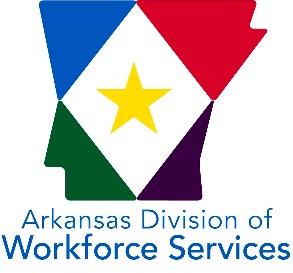 2
[Speaker Notes: Measurable skills gains happen during the program year. Everything needs to happen between July 1 and June 30 of one program year]
Objectives
Learn the answers to the following:
When do I enter the MSG?
Which MSG do I use?
Where do I enter what information in AJL to get credit for the MSG?
How do I document the gain?
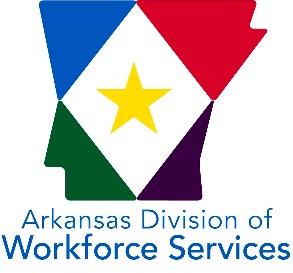 3
[Speaker Notes: We will answer all these questions in the training.  

There is no specific time when entering the MSG.  We suggest that you enter all appropriate measurable skill gains when the participant first becomes eligible for them.  Then check every existing participant at the beginning of the program year to see what measurable skills gains need to entered for that year.  

My suggestion: open the MSG’s  that pertain to the participant the same time you open the training program in Service and Training. 

List all that apply.  To be successful in the measure, a participant has to be successful in only one, but DOL wants to see that you have listed all that apply. So list all that apply, just like you do for barriers to employment.

We’ll answer the other questions as we continue.]
Documentation
Please refer to TEGL 23-19 for all lists of required documentation for the Measurable Skills Gains.
4
WIOA title I-B - Who is in the measure for Adult/DLW?
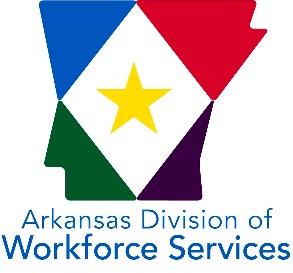 Participants in a WIOA title I Adult- or Dislocated Worker-funded or supported education and/or training program (including work-based training) that leads to a recognized postsecondary credential or employment 

(PIRL 1811)
5
[Speaker Notes: Supported means a non-WIOA entity pays for the training, like a partner or the Pell Grant.  There are many ways to support a training.  It could be by any of the services you give an individual, and not just the regular supportive services.  For example, if the Pell Grant pays for the occupational skills training and you provide the books or counseling or childcare or do anything else to help the participant, you are supporting the training.

Every adult and dislocated worker who is in one of these training services needs at least one measurable skill gain.  We’ll see later which one  -- or more.



Be sure to put the training on the S&T and mark that it leads to a recognized postsecondary credential or employment.  We’ll look at that screen later.]
You must check “Yes” for the service
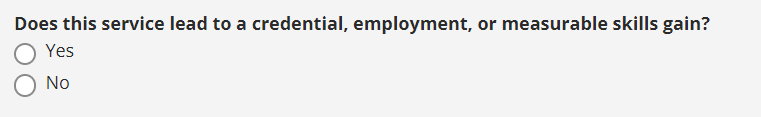 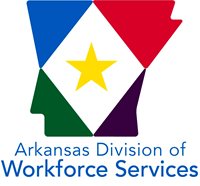 (PIRL 1811)
6
[Speaker Notes: When you enter one of these training services in the Service and Training, you will be asked if this service leads to a credential, employment, or measurable skills gain.]
Select the Result(s) the service may lead to:
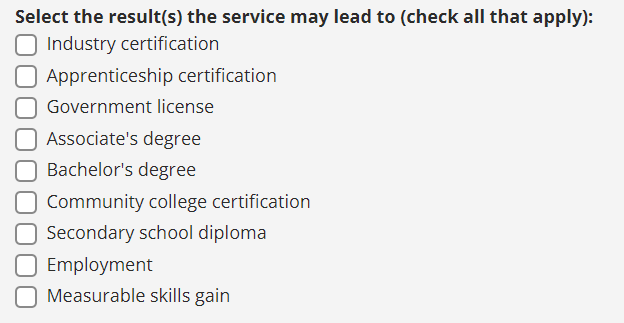 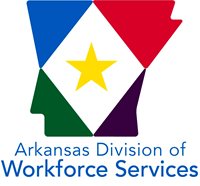 (PIRL 1304)
7
[Speaker Notes: Remember that these are training services only.  You may use your policy manual to determine which are training services and which aren’t.  You will be asked what the service leads to.  

Check all that apply.  Occupational skills training leads to a credential.

Everything leads to employment

All training services lead to a measurable skill gain]
QUESTIONS
What TEGL do you refer to for the list of required documentation?
When do you enter the MSG’s?
What training services lead to an MSG?
8
Answers
What TEGL do you refer to for the list of required documentation?
TEGL 23-19
When do you enter the MSG’s?
There is no specific time to enter an MSG. We suggest that you enter all appropriate measurable skill gains when the participant first becomes eligible for them
What training services lead to an MSG?
All training services lead to an MSG
9
WIOA title I-B - Who is in the measure?
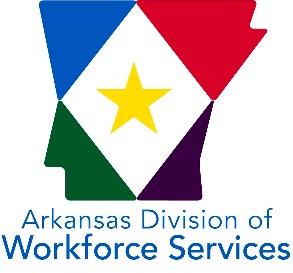 All in-school youth attending high school
10
[Speaker Notes: Every one of them are included in the measure.  Everyone should have at least one measurable skill gain.

Again, you must enter the school or college in the S&T.  If these individuals are in high school, enter Instruction Leading to Secondary Completion in the S&T and state that the training leads to diploma, employment, and MSG.  If you are providing any services to an in-school-youth who happens to also be attending college, be sure enter that training information in the S&T, even if you cannot provide support services for the youth to attend the college.]
How to Enter High School instruction.
DOL has determined that High School leads to employment.
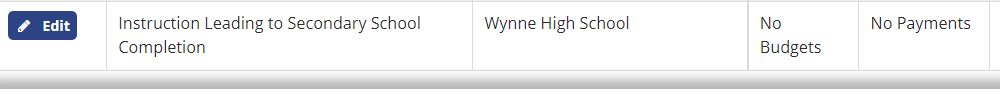 11
[Speaker Notes: You should enter this service for every in-school youth who is attending high school while enrolled in your program.

Think of it as partnering with the high school to provide services to your participants.  But if the youth is basic skills deficient, you may need to do something to help that participant get on grade.  Remediation, tutoring, or such services.  Perhaps after school, in the summer, or whenever.

Click “Yes” for “Does this service lead to a recognized postsecondary credential or employment.

And click Employment, diploma, and Measurable Skills Gain.  DOL has determined that High School leads to employment.]
WIOA title I-B - Who is in the measure? OSY
WIOA title I Out-of-School Youth participants who are in at least one of the following while participating in the Youth program 
Occupational skills training
Secondary education at or above the 9th grade level
Postsecondary education
Title II-funded adult education at or above the 9th grade level
YouthBuild 
Job Corps
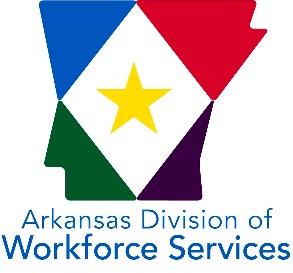 12
[Speaker Notes: Let’s look at basic skills deficient.  A low-income OSY qualifies for services if he or she is low-income and basic skills deficient, which means they are below the 9th grade level.  But if they score 3rd grade and you put them in 4th grade level training, this doesn’t count.  However, you must address all barriers that you find.  My best advice is to talk with the adult ed about the situation.  What you do not want is to identify an OSY as BSD, then put the individual in college-level classes without a great deal of explanation as to why.  Because a youth who is BSD probably does not have the skills and abilities to participate in college-level courses.

Even though a Title I-B OJT is not training for a Youth, if the Out-of-School Youth is working through YouthBuild or Job Corps, you must put that information on the S & T and mark that it leads to a credential or employment, as well as a measurable skills gain.]
Question
How many types of MSGs are there?
What are they?
13
5 Types of Measurable Skill Gains
Educational Functioning Level
Attainment of Secondary School Diploma or Its Recognized Equivalent
Secondary or Postsecondary Transcript or Report Card
Milestones
Passage of an Exam (Skill Progression Benchmarks)
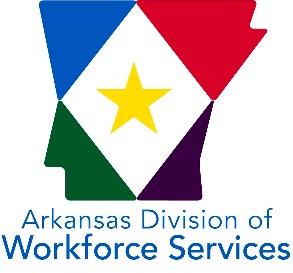 14
[Speaker Notes: These are the 5 types of Measurable Skill Gains, and we are going to walk through each one of them.

Remember that you need to use every applicable skill gain goal every program year.  Only one each year counts toward performance indicators, but DOL is looking to see a large number of measurable skill gains goals for each participant. Enter all MSG’s that apply to each participant. 

Let’s look at each one individually.]
1. Educational Functioning Level
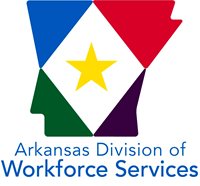 PIRL 1806
Who is in the measure?
Participant receiving education below the postsecondary level and are Basic Skills Deficient
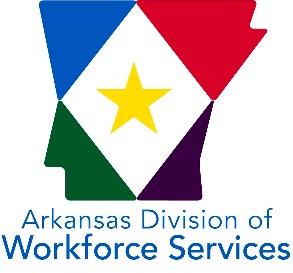 16
[Speaker Notes: All in-school youth in high school who are basic skills deficient (below 9th grade level).  All out-of-school youth who are receiving secondary education (means night grade and above).   All adults and dislocated workers who are receiving one of the combination training services that includes instruction below the postsecondary level.

An adult could be receiving education at the postsecondary level, like a Technical Certificate in Welding, and could also be in GED® classes to improve his or her reading level.    In that case he or she would be in this measure.  Be sure to enter “Adult Education and Literacy in Combination w/training” in AJL.  Check that it leads to a credential or employment and measurable skills gain.

Look in your policy manual for the services Adult education must be paired with in order to be called a training service.]
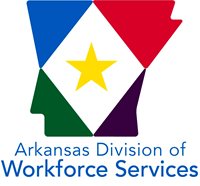 Goal for attainment:
Increase 1 educational functioning level (pre-test/post-test)

Pretest/Posttest (using alternate versions 11 and 12 of TABE 11/12)
17
[Speaker Notes: You know the pre-test/post-test.  Remember, this is only for training at or above the 9th grade level.

All participants in Adult Ed should have this goal set.]
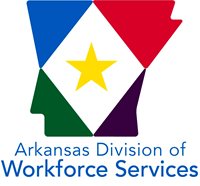 Goal for attainment:
Educational gain through credits or Carnegie units of an adult high school program
18
[Speaker Notes: You may or may not have this in your area.  This goal is rare in Arkansas, the only Adult high school is in Little Rock.]
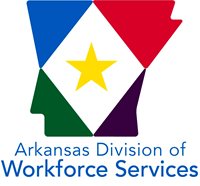 Goal for attainment:
Leave high school (or equivalent program) and enroll in postsecondary education during the PY (diploma or GED® not required)
19
[Speaker Notes: During the program year” –means that they must exit high school and enroll in postsecondary education within the PY reporting year of the MSG.  
Example:  if the PY reporting year is PY 2019 then leaving the high school and enrolling into postsecondary must occur by June 30, 2020. If this happens, then they have attained the EFL.

This is not for concurrent enrollment.  Usually the youth graduates.  And usually he doesn’t start college until the next program year.  So this goal is rare, too.  However, it is possible for someone to leave a GED program and enroll in a trade that is considered postsecondary education.


The EFL attainment is recorded on the Enrollment Details page > Measurable Skill Gains, Goals & Interests.]
Questions
Who is in the Educational Functioning Level Measure?
Name at least one way this measure can be attained.
20
Answers
Who is in the Educational Functioning Level Measure?
Participants receiving education below the postsecondary level who are basic skills deficient

Name at least one way this measure can be attained.
Increase 1 educational function level
Educational gain through credits or Carnegie units of an adult high school program 
Leave high school (or equivalent program) and enroll in postsecondary education during the PY (diploma or GED® not required)
21
2. Attainment of Secondary School Diploma or Its Recognized Equivalent and date
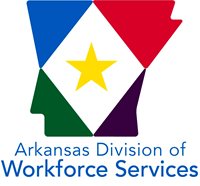 PIRL 1800 & 1801
Who is in the measure?
Participants enrolled in high school or equivalent and who do not have a secondary education diploma at program entry.
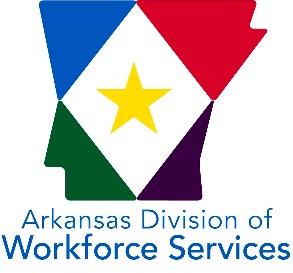 23
[Speaker Notes: Note that you must attempt to address the needs of each participant.  If the participant does not have a high school diploma, you should try to encourage him/her to get one, but you can’t make them, of course.]
Goal:
Obtain high school diploma or recognized equivalent
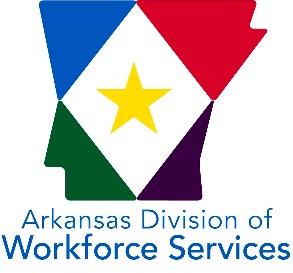 24
Recording Attainment of Diploma
A Diploma must be recorded in two places in AJL.
1.  On the Enrollment Details page in MSG section:
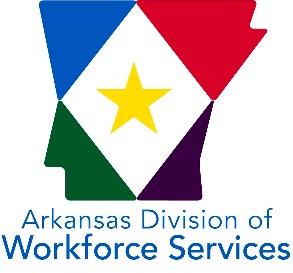 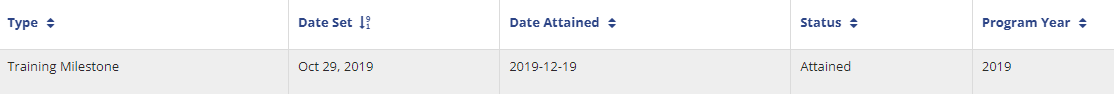 25
[Speaker Notes: You must not only mark the credential as attained.  You must also enter the credential in the Credential Attainment Performance Indicator by the 4th quarter after exit.  As soon as a participant gets a recognized postsecondary credential or a secondary school diploma or its recognized equivalent, put that information in the 4th Quarter Outcomes before you forget about it.  If you don’t, you won’t receive credit for that indicator.]
Recording Attainment of Diploma
2.  On the 4th Quarter Outcomes:
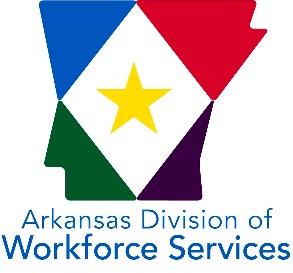 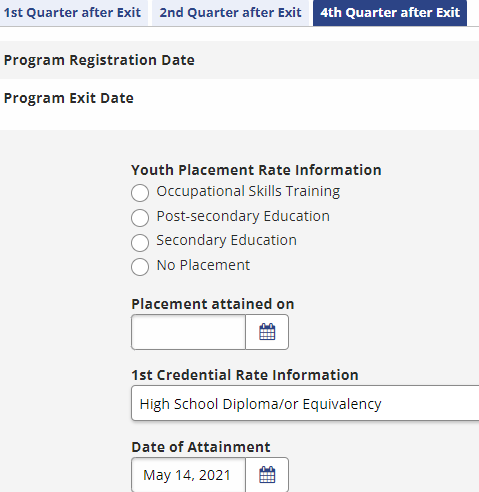 26
[Speaker Notes: You must not only mark the credential as attained on the MSG.  You must also enter the credential in 4th quarter outcomes.  As soon as a participant gets a recognized postsecondary credential or a secondary school diploma or its recognized equivalent, put that information in the 4th Quarter Outcomes before you forget about it.  If you don’t, you won’t receive credit for that indicator.

If the youth is not in education or training during the 2nd or  4th quarter after exit you must select “no placement”

Note: to enter 2nd quarter no placement you must be on the 2nd quarter after exit outcomes page.]
Question
Where are the 2 places in AJL you record the attainment of a Diploma?
When do you enter the credential in 4th quarter outcomes?
27
Answers
Where are the 2 places in AJL you record the attainment of a Diploma?
Enrollment details page (MSG Section)
Program details page; 4th quarter outcomes

When do you enter the credential in 4th quarter outcomes?
As soon as it is received up to 1 year after exit.
28
3. Secondary or Postsecondary Transcript or Report Card
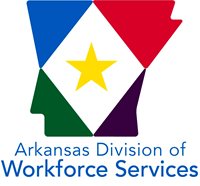 PIRL 1808 & 1807
Who is in the measure?
Participants enrolled in high school (or equivalent) or postsecondary school
Enrolled at program entry or anytime during participation
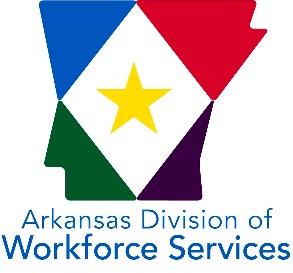 30
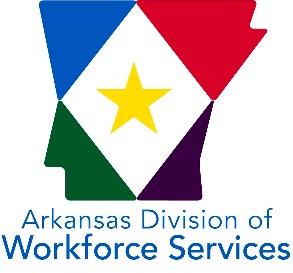 Goals:
Secondary:  Earn the required units to progress appropriately toward the next grade and toward graduation, as determined by the requirements of school attended
Postsecondary:  One of the following, whichever is appropriate for the training program:
At least 12 semester credit hours during the program
For part-time students, at least 12 semester credit hours completed over two semesters
For programs with timeframes other than semesters (trimesters, quarters, or clock hours) the credits or hours equivalent to the above
31
[Speaker Notes: A high school student should have this skill gain goal at least once each program year he or she is in high school.

Postsecondary. A full-time student may have this goal twice each program year.  A part-time student may have it once each program year.  Summer gets tricky because of the timing.  Get help if you need it for a part-time student and summer work.]
Question
How many credit hours must a participant in postsecondary education have to attain the postsecondary transcript or report card measure?
How long does the participant have to attain this measure?
32
Answer
How many credit hours must a participant in postsecondary education have to attain the postsecondary transcript or report card measure? 
12 credit hours
How long does the participant have to attain this measure?
1 program year; July 1 – June 30
33
4. Milestones
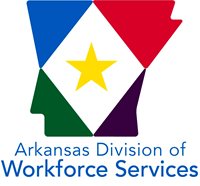 PIRL 1809
Who is in the measure?
Participants enrolled in a work-based training
35
[Speaker Notes: Remember that work-based training for adults includes OJT and Registered Apprenticeships, but it does not include Work Experience.
OJT is not work-based training for Youth.  But if an Out-of-School Youth works through YouthBuild or Job Corps, those are considered work-based training.  Be sure to put it on the S&T and mark that it leads to a credential or employment, as well as a Measurable Skills Gain.]
Goals:
Receiving a satisfactory or better progress report toward an established milestone set before training was started and described in the participant’s service strategy, employment plan, or educational plan:
Examples:
Completion of an on-the-job training (OJT)
Completion of one year of an apprenticeship program
Completion of a front-loaded related technical instruction (RTI) component of an apprenticeship
Completion of a semester of related instruction 
A scheduled wage increase commensurate with an increase in skill levels gained during an apprenticeship
Mastering required job skills or steps to complete an on-the-job training (OJT) or apprenticeship program
Other goals set after consultation with the employer or training provider
36
[Speaker Notes: Specific goals and how to document these goals should be determined before the participant starts the training.  It is important that the participant and the case manager will know when the goal has been completed.

The goal and how everyone will know when the goal is obtained and what documentation is needed must be in the ISS or IEP.]
5. Passage of an Exam (Skill Progression)
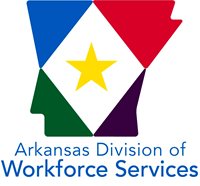 PIRL 1810
Who is in the measure?
Participants enrolled in a program of training leading to technical and/or occupational skills
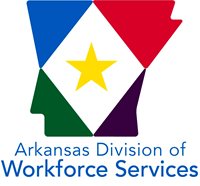 38
[Speaker Notes: Of course, this training must lead to a recognized postsecondary credential or employment, or the person would not be in the group of measures.  It is especially for technical or occupational skills requiring the passage of an exam before the person can be licensed to do a certain type of work.  Give me examples.

CNA  Certificate of Proficiency vs. CNA License.]
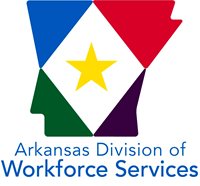 Goals:
Successful passage of an exam that is required for a particular occupation or progress in attaining technical or occupational skills as evidenced by trade-related benchmarks, such as knowledge-based exams
Examples:
Passage of a component exam in a Registered Apprenticeship program
Passage of a knowledge-based exam required by the employer
Satisfactory attainment of an element on an industry or occupational competency-based assessment
Other completion test necessary to obtain a credential
39
Completion Document vs. License
PIRL 1800; 1801; 1810

Type of credential & Date
Date of MSG Passage of Exam



Continued on next page
40
Completion Document vs. License continued
Certificate of Completion, Certificate of Attendance, Certificate of Achievement, Certificate of Training do not meet the requirements for a recognized credential as stated by DOL in TEGL 10-16, Change 1, TEGL 15-10 and TEN 25-19, and including direct verbal information from DOL.  
These documents recognize completion of the class/completion of a number of hours attending class.  Particularly applicable to CNA, truck driving, and welding when the training is provided by a private school.  These elements will not fail if allowable documentation is uploaded such as a license.
 
Continued on next page
41
Completion Document vs. License
Do not record this type of document in AJL in the Fourth Quarter Outcomes #1800 & #1801
Do not set or attain a Passage of Exam MSG #1810 in AJL on the basis of these types of documents
Do not upload this type of document in the AJL Uploader for Type of Recognized Credential and date #1800 & #1801
Do not upload this type of document in the AJL Uploader for Passage of an Exam MSG #1810
42
Two-Year College vs Private School
Some two-year colleges offer documents such as a Certificate of Proficiency or a Technical Certificate.  This is a credential that is different from the completion documents mentioned above.  There are particular requirements that apply to obtaining a two-year college credential such as earning credit hours, maintaining a certain GPA, and having a curriculum that is approved by the Higher Education Coordinating Board.  These credentials are not issued for seat time in class.
43
REMEMBER
Record all skill goals that the participant has the criteria to meet.  
Every program year.
Enter every activity on the S & T, even if you don’t provide it (especially school for in-school youth) and be sure to check if it leads to a credential (if appropriate), employment, and MSG
44
Local Area Questions
When a CDL is attained how should the MSG be set?
Skills progression (should be set date entered training and attained the date the license is attained)
Is the MSG the last date of class or the date license received?
Date of attainment of the license
Does the participant have to be employed for the MSG to count?
No
Can you use a certificate of completion for a milestone goal?
No, certificate of completion will not validate a milestone goal. 
	For allowable documentation please refer to TEGL 23-19
45
[Speaker Notes: Refer to TEGL 23-19 for documentation on #4

Record the most recent date that the participant had a satisfactory or better progress report towards established milestones from an employer/training provider who is providing training (e.g., completion of on-the-job training (OJT), completion of one year of a registered apprenticeship program, etc.). 

Milestones must be identified before training and documented on the ISS or IEP.]
Local AreaQuestions
How many MSG’s can be added in a program year?
There is not limit, list all that apply to your participant. 
What can and cannot count as documentation for an MSG?	
Refer to TEGL 23-19
Please cover how to calculate the indicators, in depth
The denominator is how many participants are included in the MSG (those who had training on the S&T) and the numerator is how many from the denominator attained the MSG.  So, if you have 75/100 = outcome of 75%   (divide 75 ./. 100)  Participants will be in the denominator if:  1) they attained an MSG; 2) if they did not attain an MSG; 3) If they have a pending MSG; 4) If no skill is set.
Explain what programs and certifications will be recognized for a particular MSG
This question sounds like it is asking what credentials can be used for an MSG.  There are only two MSGs where a credential is earned:  1) Date of Secondary School Diploma – high school diploma can be used 2) Passage of Exam – there are hundreds of credentials that can be earned.  There are documents such as certificates of completion and certificates of achievement that were discussed during the training.
46
[Speaker Notes: Only 1 MSG attainment will count per program year.]
Local Area Questions
When my participant fails to meet the goal or gain, or they drop out of the program, how can I salvage my performance?  Give me some troubleshooting tips.  Can you have someone pull a few real case failures from A.J.L. (don't list names and the areas though) and then tell us how we can get the most out of that case, performance wise
If the participant drops out or fails to meet the goal, there is nothing that can be done to change the “not attained” outcome.  However, we have seen case notes that give you a hint that maybe a goal has been met and was never entered on the MSG page.  Example is – the case note said that a diploma had been earned, but no one had ever entered the attainment on the MSG page.  
What's the difference between hitting a training milestone and earning an MSG - or are they the same thing
There are 5 Measurable Skill Gains (MSG’s) and milestone is one of them
47
[Speaker Notes: Milestone goals should be set before training starts and listed on the ISS or IEP; this should be at the discrepancy of the career advisor as long as it falls in line with TEGL 23-19.]
Local Area Questions
If there is no "industry recognized credential", but local businesses recognize the course/program as an in-demand industry recognized skill(s), what is considered acceptable documentation? For example, the course may provide a certificate of completion, but there is no licensing or credentialing exam, but industry has provided letters attesting to the need for skills gained in completing the course/program.
One example was a welding school that issued a certificate of completion.  Employers were hiring these graduates.  However, an actual credential such as a welding license was not earned.  The state researched this issue and contacted DOL in Dallas who contacted DOL in D.C.  The answer was that they could not find anyplace in the TEGLs where a completion certificate would count as a credential.  If you have a training that a certificate of completion and a license is not required for that occupation, let us know and we will look into it.
48
Local Area Questions
Why can’t work experience be considered an MSG due to that being on the job training that could potentially lead to employment?

Work experience is not considered training in the WIOA regulations, and you must be in a training that leads to a recognized credential to set a MSG.
49
[Speaker Notes: Refer to State Policy 3.4 change 1 and 3.8 updated 08/27/2018

OJT is occupational skills training that is provided under contract with an employer or registered apprenticeship program sponsor. 
OJT and work experience are not the same.
Work experience is not a training program and would not put the participant in the denominator for the MSG.]
Local Area Questions
How many MSGs are needed for a participant attending long-term training programs. Example: Do we add one for each semester or training module? 
	Post Secondary transcript/report card- attain every 12 credit 	hours
	Skills progression- attain after the passage of an exam that is 	required for a particular occupation or progress in attaining 	technical or occupational skills as evidenced by trade-related 	benchmarks, such as knowledge-based exams 
Could there be a list of the different trainings through WIOA that will receive credit for since pre-apprenticeships are no longer a credited training unless it is a registered apprenticeship program.
	Requires further explanation.
50
More information
In the uploader, do not select an element for data validation that does not have a PRIL number attached.
Youth only-2nd and 4th quarter outcomes is pertaining to do what that participant is currently doing during the 2nd and 4th quarter after exit. Not for the type of training they had during participation.
For more information concerning MSGs  you can visit the Workforce GPS website below. 
https://performancereporting.workforcegps.org/MediaFiles/ws/performancereporting/Folders/%7B843378D0-94E9-467E-8B5C-DB88066FE7D3%7D/636967258924950849/index.html#/lessons/aB6ss3Yc0ARgK3UXANR7QiJSGixb5gIX
51